Motion Planning for Multiple Autonomous Vehicles
Lateral Potentials
Elastic Strip
Rahul Kala
Presentation of paper: R. Kala, K. Warwick (2013) Planning Autonomous Vehicles in the Absence of Speed Lanes using an Elastic Strip, IEEE Transactions on Intelligent Transportation Systems, 14(4): 1743-1752.
April, 2013
Why Lateral Potentials?
Computational Time
Work with partially known environments

Issues
Completeness
Optimality
rkala.99k.org
Key Contributions
Modelling of lateral potentials suited for road scenarios to eliminate the known problems associated with the potential approaches. 
Modelling of potentials based on the principles of time to collision and cooperation apart from the distance measures for lateral planning of the vehicles.
Use of obstacle and vehicle avoidance strategy parameters for higher order planning.
Heuristic decision making in deciding these strategy parameters for real time planning.
rkala.99k.org
Artificial Potential Fields
Goal attracts the robot, obstacles repel, both inversely proportional to the distance
Robot moves due to forces due to both factors
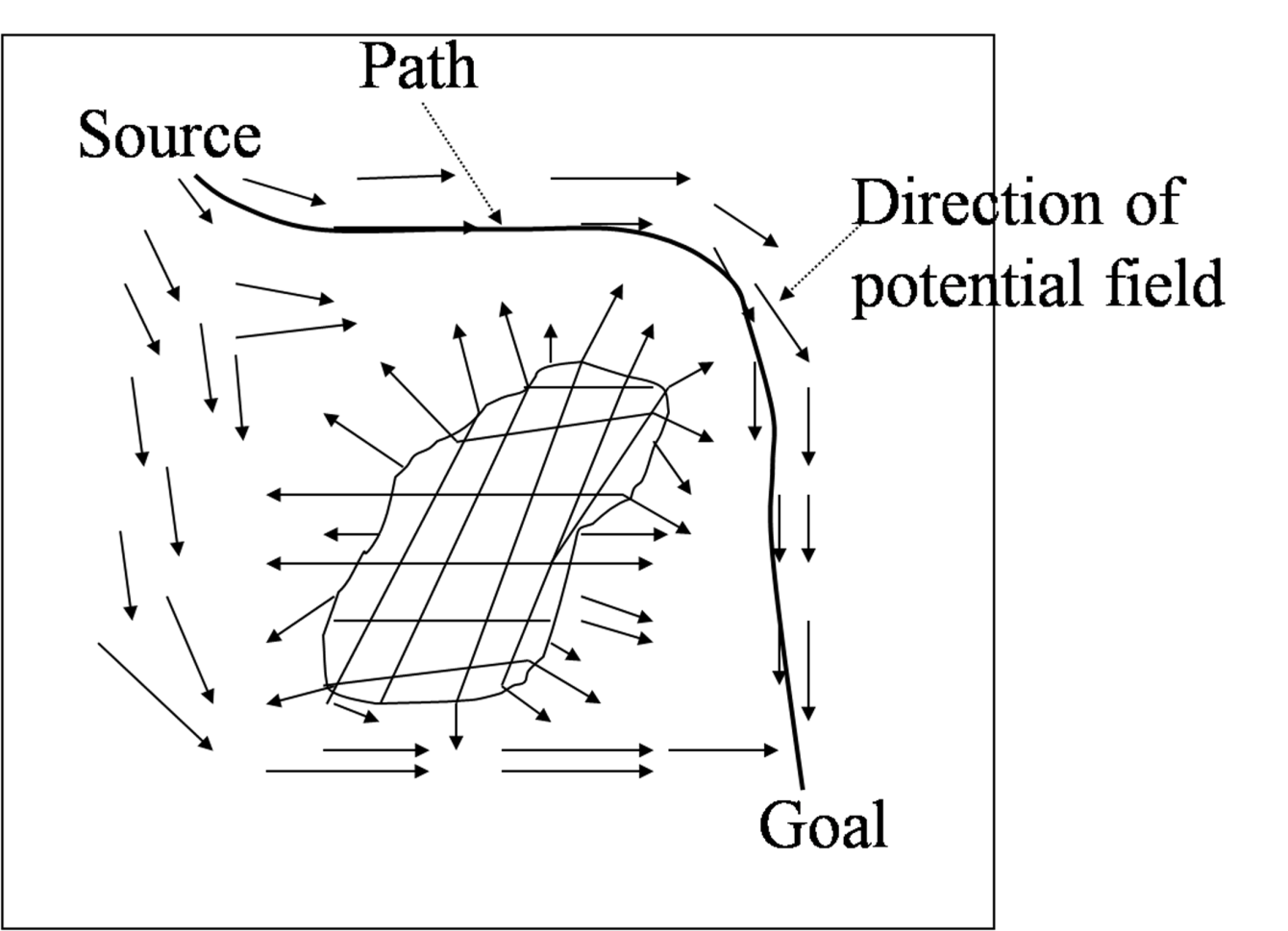 Attraction force from the goal
Repulsive force from the obstacles
Resultant force/ direction of motion
Source: Tiwari R, Shukla A, Kala R. (2013) Intelligent Planning for Mobile Robotics: Algorithmic Approaches, IGI Global Publishers, doi: 10.4018/978-1-4666-2074-2.
rkala.99k.org
4
Why not Artificial Potential Fields
Oscillations in narrow corridor scenarios (like roads)
A vehicle directly in front repels one at back; no overtake
Many zero potential areas
Cooperation weakly modelled
rkala.99k.org
Planning
rkala.99k.org
Lateral Planning
Design methodology
Obstacles and road boundaries repel vehicle at the lateral side
The repulsion is used to decide the steering action

Sample out obstacles in a few directions
For each direction decide which side to steer and by how much
rkala.99k.org
Lateral Potential Sources
Side
Diagonal
Forward
Back
Side
Diagonal
rkala.99k.org
Lateral Potentials
rkala.99k.org
Front potential
rkala.99k.org
Lateral Potentials
All combined by a weighted addition (with sign), where weights are the parameters
Lateral potential gives the preferred orientation to the direction of the road
Required steering correction to get the correct orientation is applied (subjected to constraints)
rkala.99k.org
Parameters
rkala.99k.org
Longitudinal Planning
Maximum speed as per the distances recorded is set
Distance recorded in longitudinal direction and in the heading direction of the vehicle
Maximum acceleration limited by aggression factor to eliminate steep acceleration/retardation
rkala.99k.org
Results
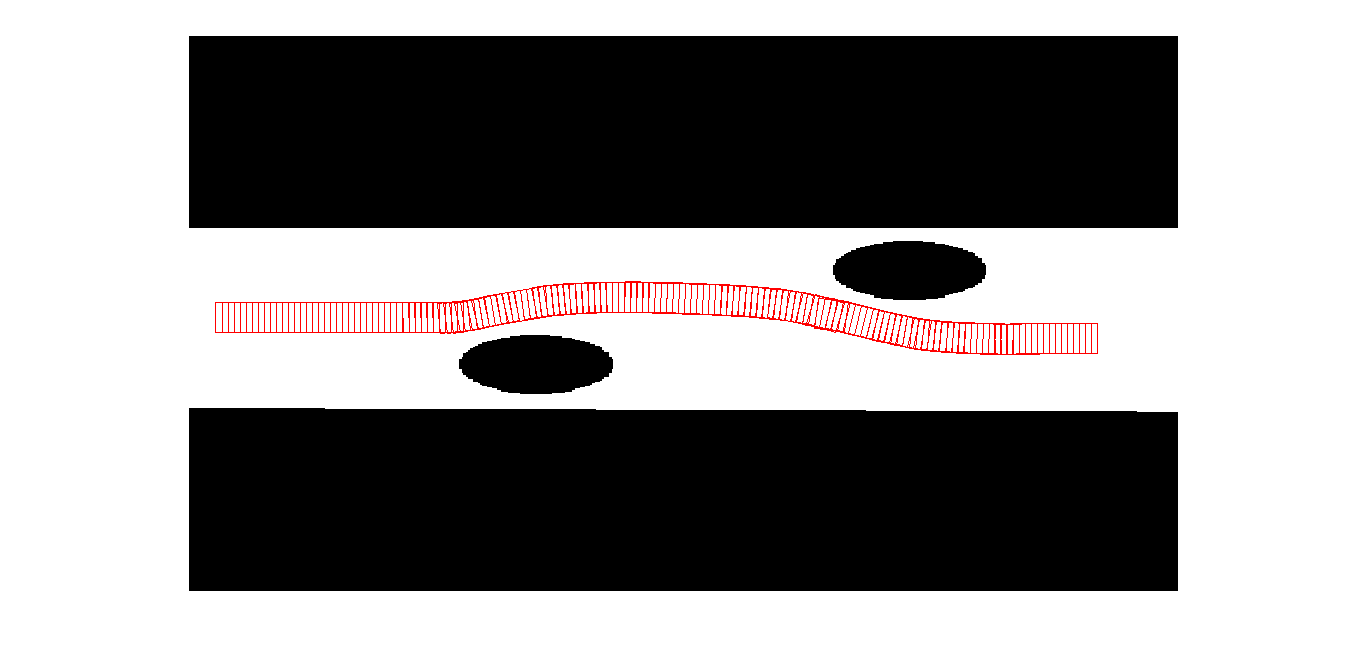 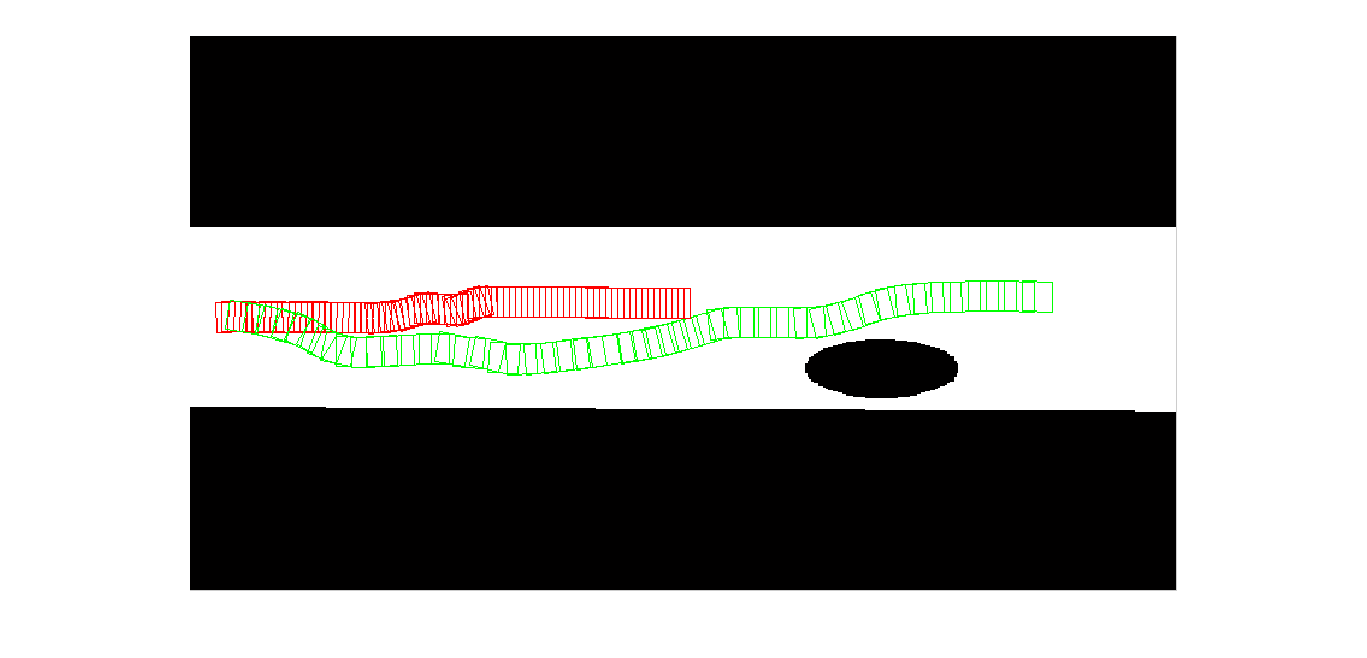 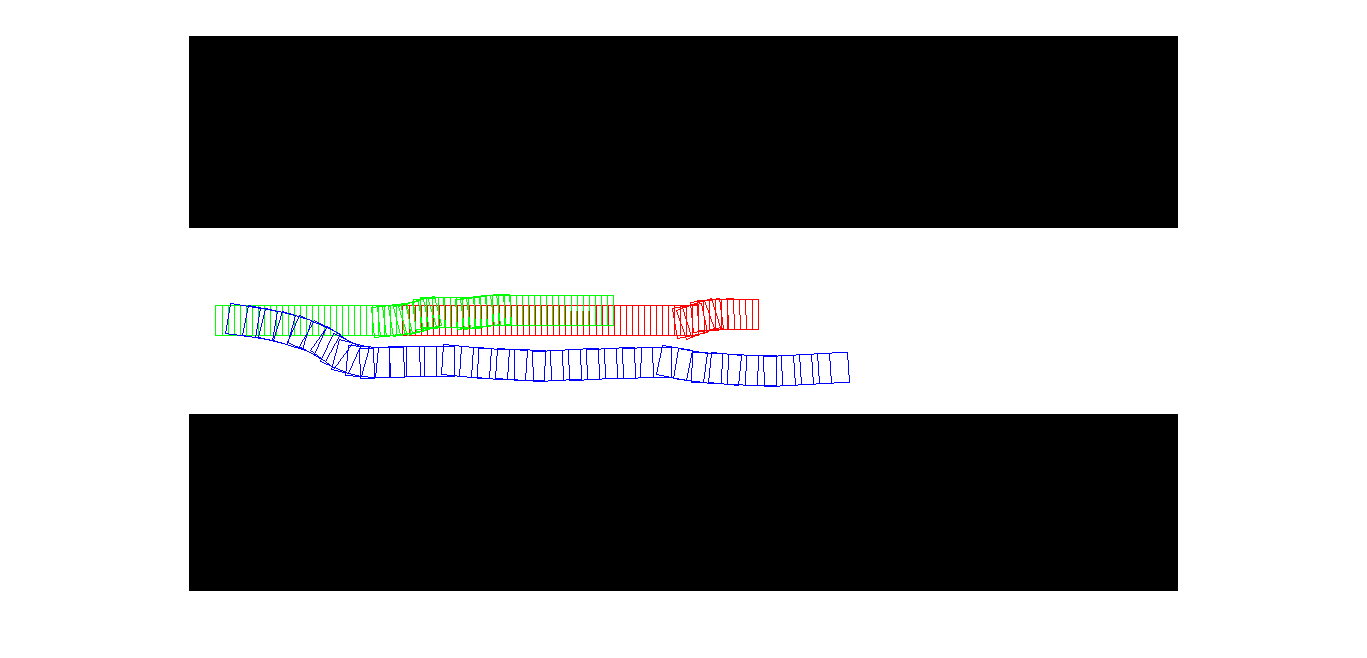 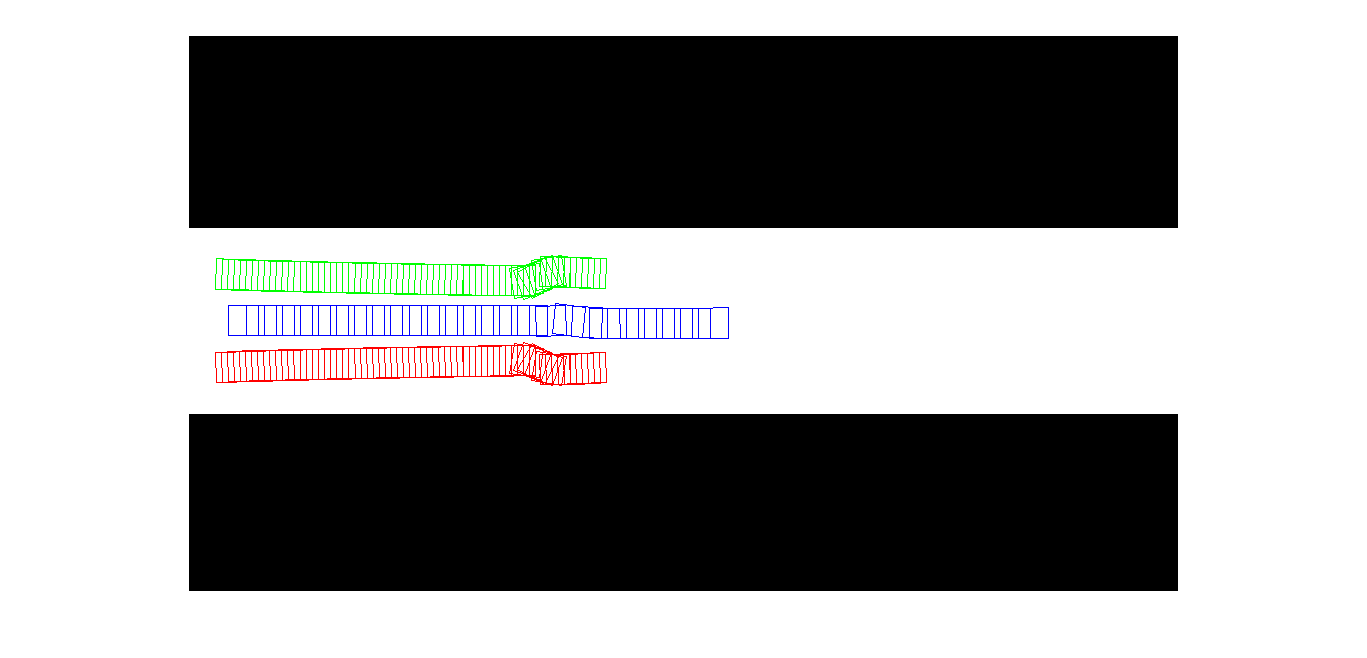 rkala.99k.org
Analysis
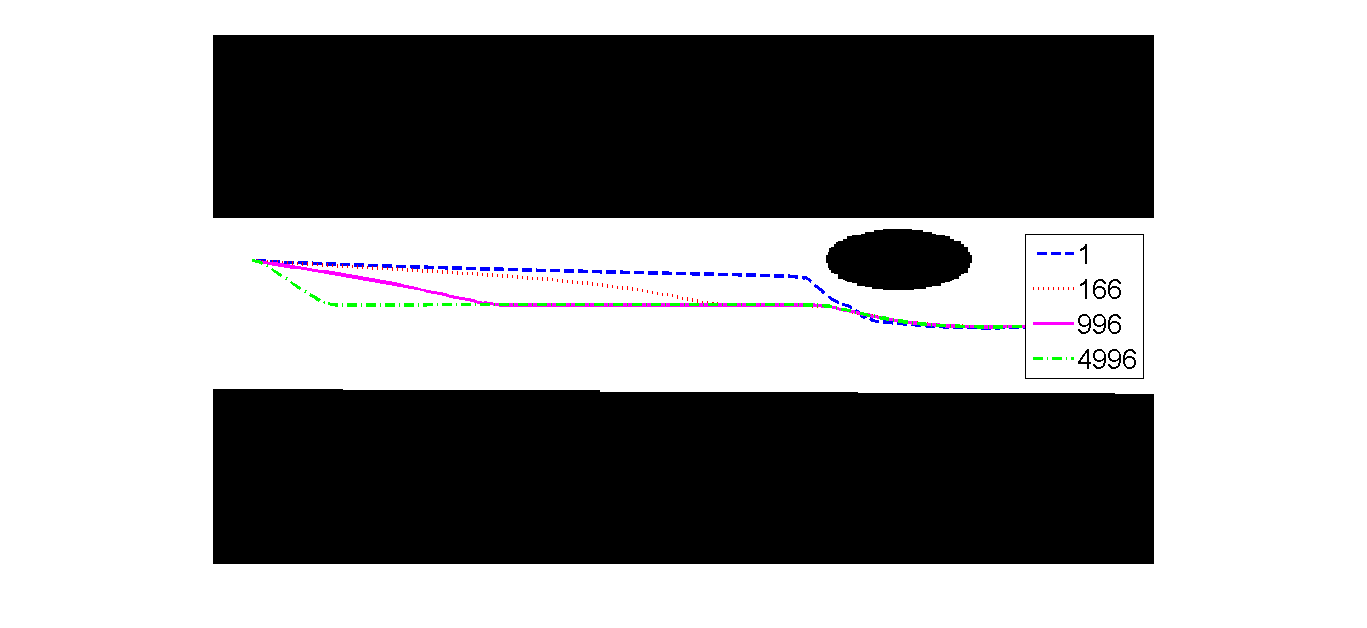 rkala.99k.org
Analysis
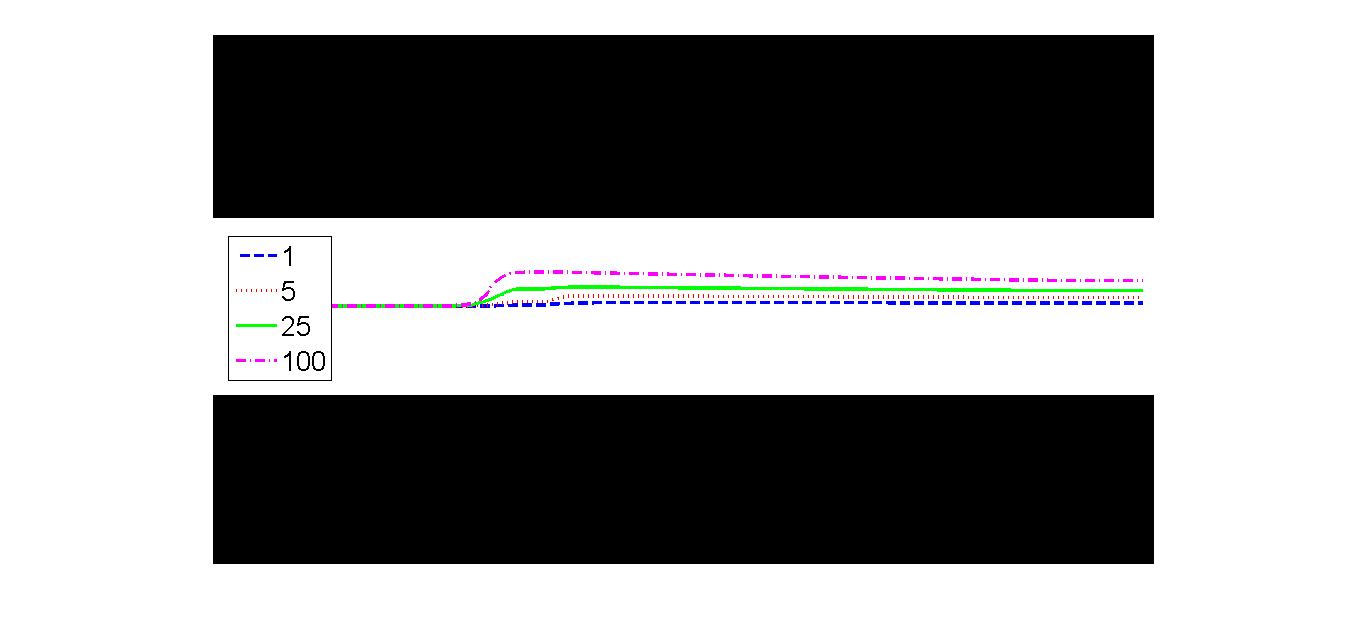 rkala.99k.org
Analysis
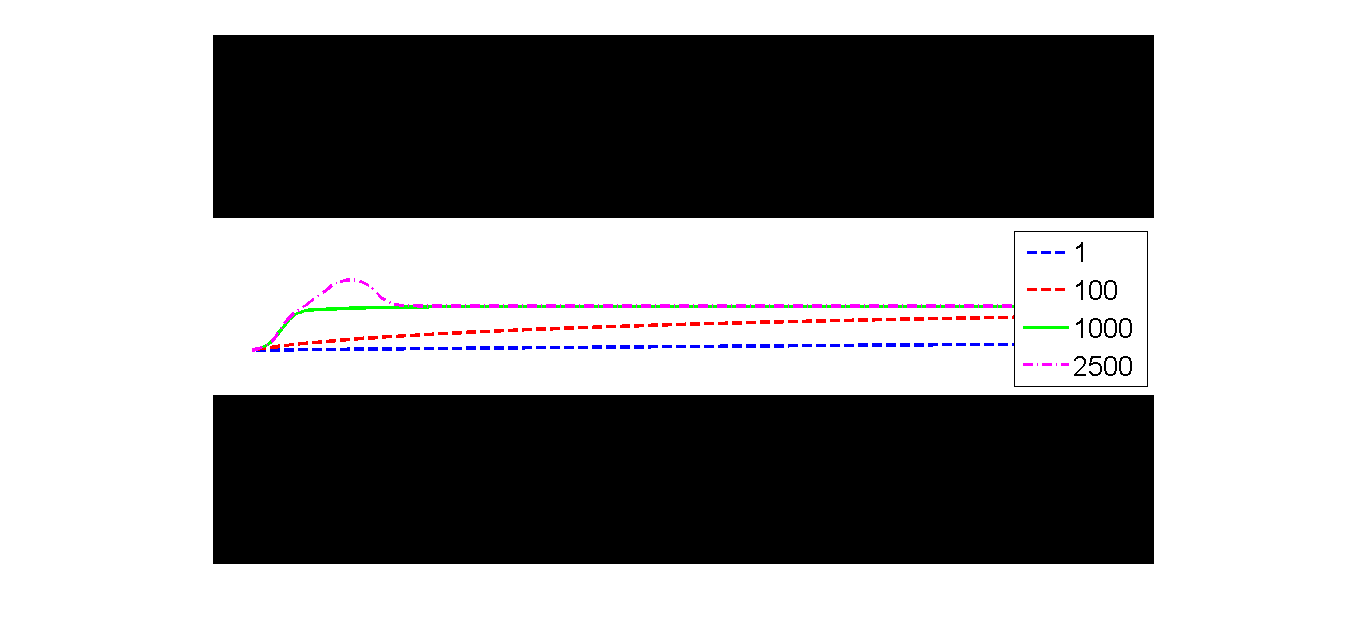 rkala.99k.org
Elastic Strip
Imagine an elastic strip representing a trajectory between a source and destination
Each obstacle acts as a source of repulsion
The elastic strip has an internal force by which it attempts to straighten itself
As the obstacles move, the strip deforms
At any time the strip represents the trajectory
Elastic Strip
rkala.99k.org
Key Contributions
Design of a method to quickly compute the optimal strategy for obstacle and vehicle avoidance, and the associated trajectory. 
Real-time optimization of the trajectory as the vehicle moves, making the resultant plan near-optimal. 
Using heuristics to ensure the travel plan is near-complete. 
Making the coordination strategy cooperative between vehicles.
rkala.99k.org
Why Elastic Strip
And not Lateral Potentials

Make the resultant approach complete
Make the resultant approach optimal
Fixing strategy parameters
rkala.99k.org
Objectives
Used to select between any competing plans at any instance of time

Go as far as possible longitudinally
Maximize lateral clearance (distance from side obstacles)
Minimize travel time
Maximize cooperation
Application of lateral potential strategy heuristic
rkala.99k.org
Feasibility
All other vehicles assumed to be travelling at the same speed and orientation

Any point which would be occupied by the vehicle being planned can be called feasible only if:
It allows enough time for to slow down to avoid collision from the vehicle in front
It allows enough time for the vehicle at back to slow down to avoid collision from the vehicle located at the point
No collisions with obstacles or the other vehicles 

A plan is feasible if all points in it are feasible
rkala.99k.org
Terms
rkala.99k.org
General Framework
Make plan as the vehicle moves

Start will a null plan

As the scenario changes: 
speed is set to the maximum value as per the current position
infeasible part is deleted
plan is extended 
plan is optimized
rkala.99k.org
Modes of operation
rkala.99k.org
Modes of operation
Trajectory (overcoming obstacle not possible due to blue vehicle)
do
Obstacle
Obstacle only trajectory
Need to stop here. On going further there is a risk of stopping too close to the obstacle, preventing further motion even by greatest steering.
More close the trajectory to the trajectory without obstacle, more away is the final position of the vehicle from the obstacle, lesser the do.
rkala.99k.org
Plan ends with static obstacle
Mode
Plan does not end with static obstacle
Compute maximum speed
Trim Plan
Optimize Plan
Extend Plan
Map
Current Plan
Control
Vision
General Framework
rkala.99k.org
Plan Extension
rkala.99k.org
Plan Extension
The strategy corresponding to the selected best plan is used for further plan extension calls

If the plan ends with an obstacle
additionally an obstacle only trajectory is computed 
main trajectory is re-generated using the strategy that resulted in obstacle only trajectory 
this results in similarity between an obstacle only trajectory and the main trajectory
rkala.99k.org
Plan Extension
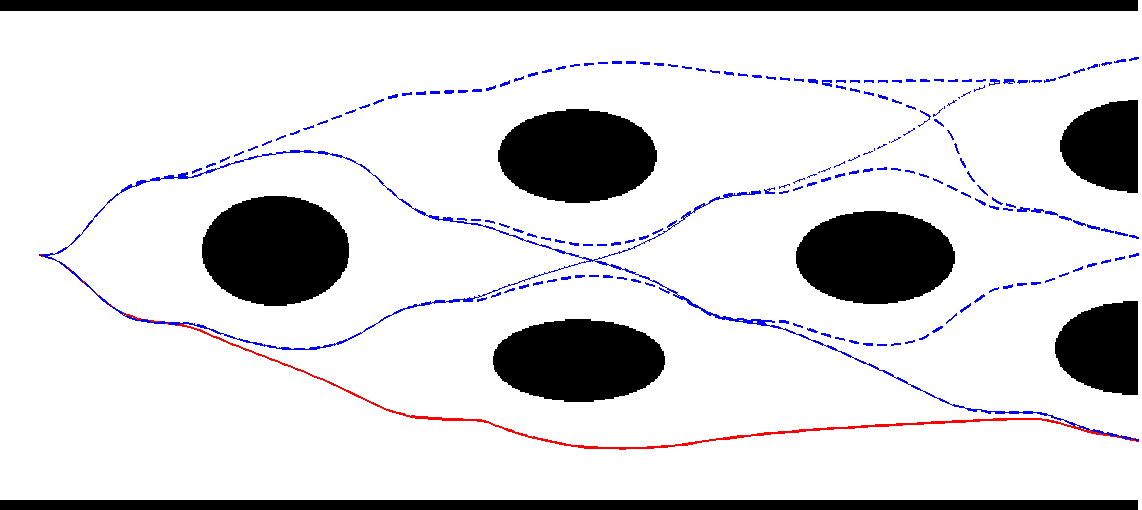 All plans
Optimal plan
rkala.99k.org
Plan Optimization
A trajectory represents an elastic strip
A number of waypoints are uniformly taken at the strip
Each waypoint is acted upon by forces by which it moves
Weighted addition of forces is taken
Only lateral component of the force is considered
rkala.99k.org
Path Optimization
rkala.99k.org
Path Optimization
Main trajectory or obstacle free trajectory
Main Trajectory – if followed, gets the vehicle too close to the obstacle
Obstacle
Drift
Obstacle only trajectory – if followed,  vehicle would need to wait for the blue vehicle very early
Concept: Drift main trajectory towards obstacle free trajectory as long as collision with blue vehicle can be avoided
rkala.99k.org
Path Optimization
Actual position
Repulsion by blue vehicle
Projected position at the time of arrival
Repulsion by road boundary and green vehicle
Elastic Strip
Spring attractive force
rkala.99k.org
Plan Optimization
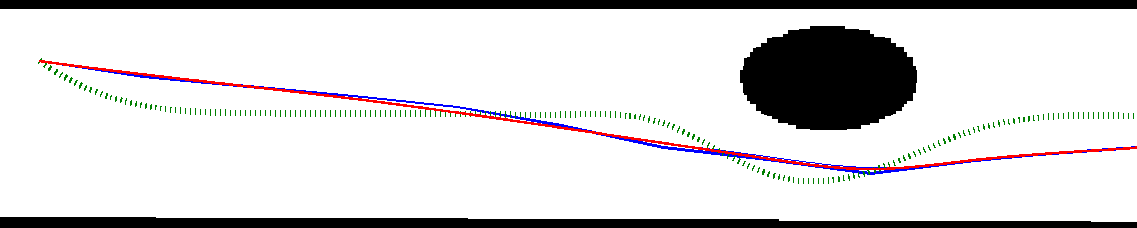 Initial Plan
Optimized plan (with the sole aim of maximizing the average clearance)
Optimized plan
rkala.99k.org
Results
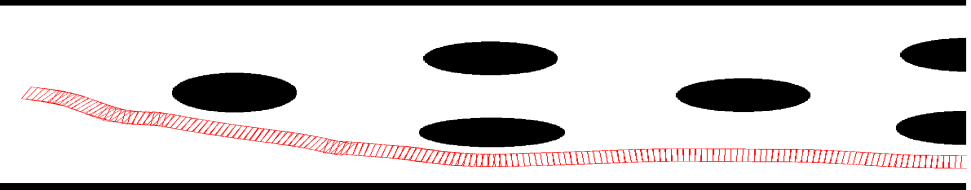 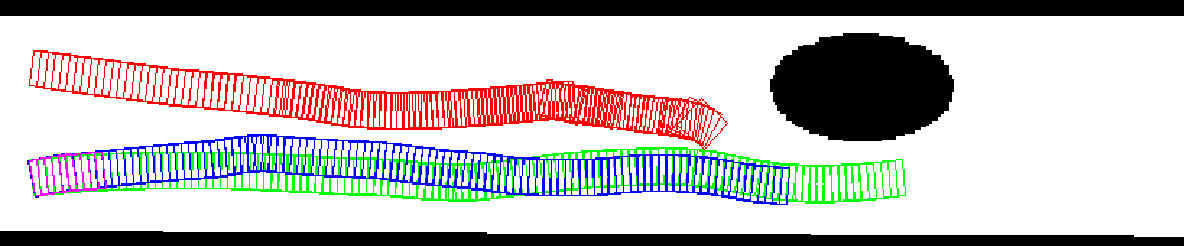 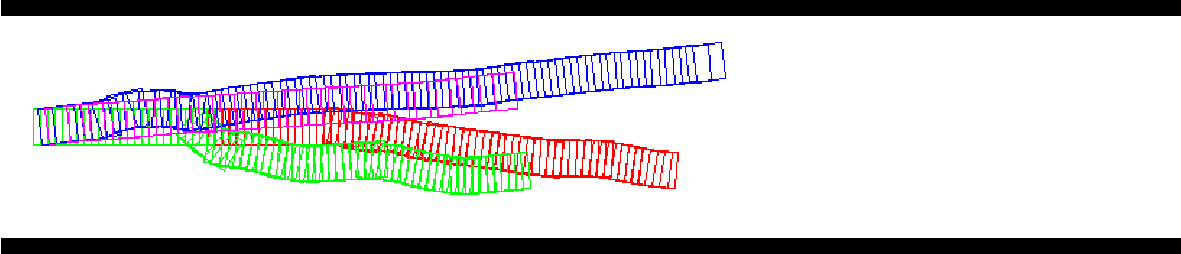 rkala.99k.org
Results
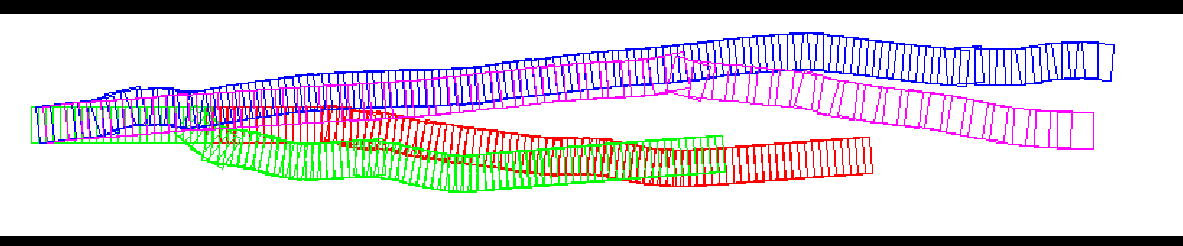 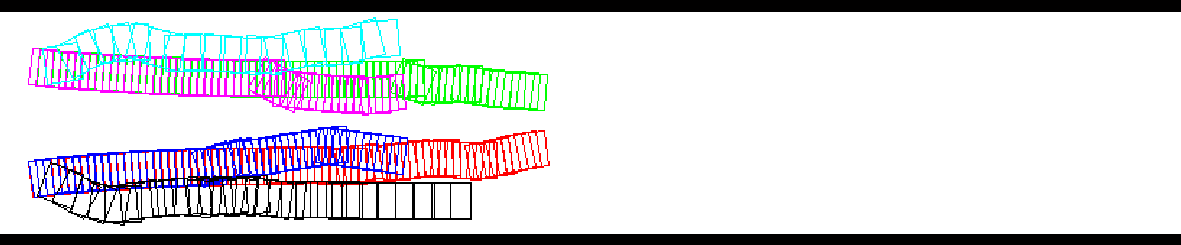 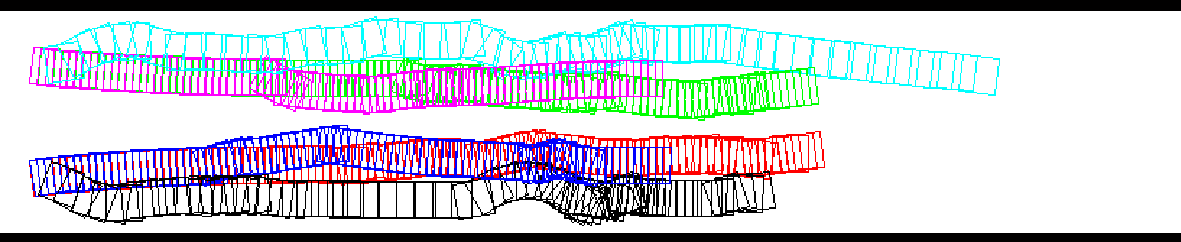 rkala.99k.org
Analysis
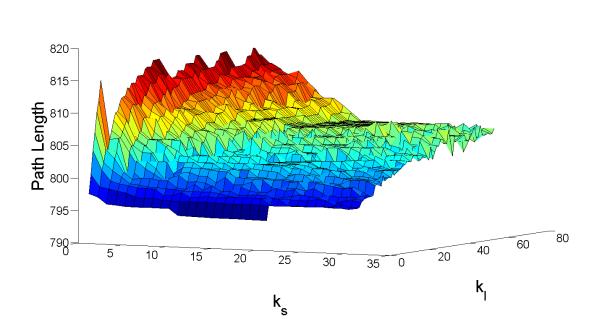 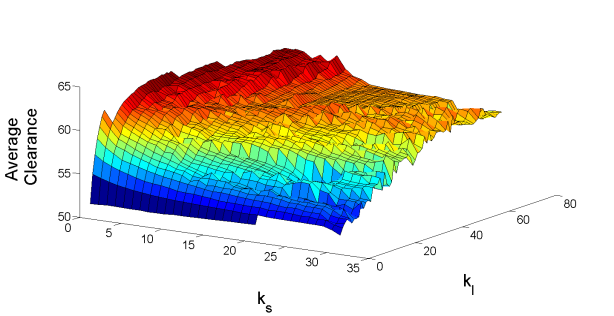 rkala.99k.org
Acknowledgements:
Commonwealth Scholarship Commission in the United Kingdom 
British Council
Thank You
rkala.99k.org